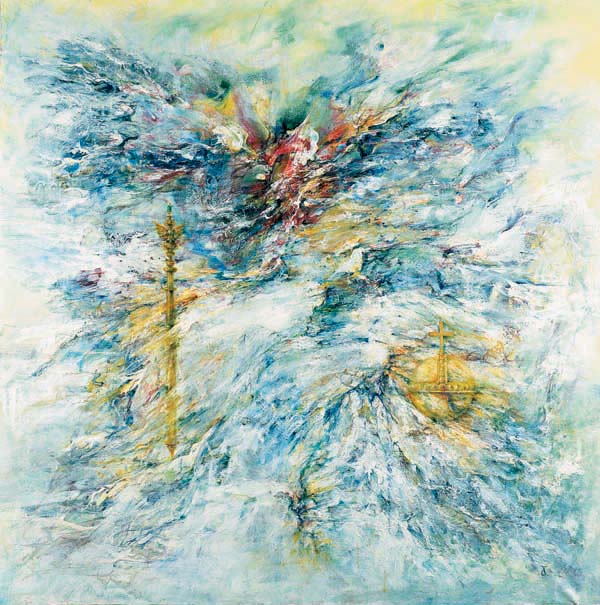 Серебряный век русской поэзии
Поэты серебряного века
Анненский Иннокентий• Ахматова Анна• Бальмонт Константин• Белый Андрей• Блок Александр• Брюсов Валерий• Бунин Иван• Волошин Максимилиан• Гиппиус Зинаида
Гумилев Николай• Есенин Сергей• Мандельштам Осип• Маяковский    Владимир• Парнок София• Пастернак Борис• Северянин Игорь• Сологуб Фёдор• Хлебников Велимир• Цветаева Марина
Анненский Иннокентий
Среди миров


     Среди миров, в мерцании светилОдной Звезды я повторяю имя…Не потому, чтоб я Ее любил,А потому, что я томлюсь с другими.И если мне сомненье тяжело,Я у Нее одной ищу ответа,Не потому, что от Нее светло,А потому, что с Ней не надо света.
Ахматова Анна
Венеция 
Мне с тобою пьяным весело 
Надпись на портрете 
Он длится без конца — янтарный, тяжкий день! 
Памяти М. А. Булгакова 
Песня последней встречи 
Сероглазый король 
Словно ангел, возмутивший воду 
Сразу стало тихо в доме 
Целый год ты со мной неразлучен
Бальмонт Константин
Ивику 
Троицын день 
     
    Меня всегда гнала гроза,Предвестье песен, ярь телесная, —Тебя, неведомо чудесная,Всегда вела любовь небеснаяИ только синие глаза.
Белый Андрей
Ночь и утро 

Мгновеньями текут века.Мгновеньями утонут в Лете.И вызвездилась в ночь тоскаМятущихся тысячелетий.Глухобезмолвная земля,Мне непокорная доныне, -Отныне принимаю яБлаговестительство пустыни!Тоскою сжатые устаВзорвите, словеса святые,Ты - утренняя красота,Вы - горние краи златые!Вот там заискрились, восстав, -Там, над дубровою поющей -Алмазами летящих главВ твердь убегающие кущи.
Блок Александр
Гамаюн, птица вещая 

Глухая полночь медленный кладет покров 
Девушка пела в церковном хоре 
Коршун 
Мы встречались с тобой на закате 
Незнакомка 
Ночь, улица, фонарь, аптека 
Помнишь ли город тревожный 
Пусть светит месяц - ночь темна 
Ты горишь над высокой горою 
Фабрика
«Гамаюн, птица вещая»
На гладях бесконечных вод,Закатом в пурпур облеченных,Она вещает и поет,Не в силах крыл поднять смятенных.Вещает иго злых татар,Вещает казней ряд кровавых,И трус, и голод, и пожар,Злодеев силу, гибель правых…Предвечным ужасом объят,Прекрасный лик горит любовью,Но вещей правдою звучатУста, запекшиеся кровью!..
Брюсов Валерий
Максиму Горькому в июле 1917 года 


Не в первый раз мы наблюдаем это:В толпе опять безумный шум возник,И вот она, подъемля буйный крик,Заносит руку на кумир поэта.Но неизменен, в новых бурях света,Его спокойный и прекрасный лик;На вопль детей он не дает ответа,Задумчив и божественно велик.И тот же шум вокруг твоих созданий, -В толпе, забывшей гром рукоплесканий,С каким она лелеяла "На дне".И так же образы любимой драмы,Бессмертные, величественно-прямы,Стоят над нами в ясной вышине.
Бунин Иван
Цирцея (волшебница)

На треножник богиня садится:Бледно-рыжее золото кос,Зелень глаз и аттический нос –В медном зеркале все отразится.Тонко бархатом риса покрытНежный лик, розовато-телесный,Каплей нектара, влагой небесной,Блещут серьги, скользя вдоль ланит.И Улисс 1 говорит: «О, Цирцея! 2Все прекрасно в тебе: и рука,Что прически коснулась слегка,И сияющий локоть, и шея!»А богиня с улыбкой: «Улисс!Я горжусь лишь плечами своимиДа пушком апельсинным меж ними,По спине убегающим вниз!»Написано - 31 января 1916 года
Волошин Максимилиан
Мир (С Россией кончено… На последях) 
С Россией кончено… На последяхЕё мы прогалдели, проболтали,Пролузгали, пропили, проплевали,Замызгали на грязных площадях,Распродали на улицах: не надо льКому земли, республик, да свобод,Гражданских прав? И родину народСам выволок на гноище, как падаль.О, Господи, разверзни, расточи,Пошли на нас огнь, язвы и бичи,Германцев с запада, Монгол с востока,Отдай нас в рабство вновь и навсегда,Чтоб искупить смиренно и глубокоИудин грех до Страшного Суда!
Гиппиус Зинаида
Ей (Всю нежность не тебе ли я) 
Нет (Она не погибнет - знайте!) 


Она не погибнет - знайте!Она не погибнет, Россия.Они всколосятся,- верьте!Поля ее золотые.И мы не погибнем - верьте!Но что нам наше спасенье:Россия спасется,- знайте!И близко ее воскресенье.
Гумилев Николай
Ответ (Чуковский, ты не прав) 
Т. П. Карсавиной 

           Чуковский, ты не прав, обрушась на поленья,Обломки божества — дрова,Когда-то деревам, близки им вдохновенья,Тепла и пламени слова.Береза стройная презренней ли, чем роза,Где дерево — там сад,Где б мы ни взяли их, хотя б из Совнархоза,Они манят.Рощ друидических теперь дрова потомки,И, разумеется, в их блеске видел БлокВолнующую поступь Незнакомки,От Музы наш паек.А я? И я вослед Колумба, ЛаперузаК огню и дереву влеком,Мне Суза с пальмами, в огне небес НефузаНе обольстительней даров Петросоюза,И рай огня дает нам Райлеском.P. S. К тому ж в конторе ДомотопаВсегда я встречу эфиопа.
Сергей Есенин
Дата рождения:21 сентября (3 октября) 1895(1895-10-03)
Место рождения:село Константиново, Кузьминская волость, Рязанский уезд, Рязанская губерния, Российская империя
Дата смерти:28 декабря 1925(1925-12-28) (30 лет)
Место смерти:Ленинград, СССР
Гражданство:Российская империя →СССР
Род деятельности:поэт
Годы творчества:1910—1925
Направление:Новокрестьянские поэты (1914—1918),имажинизм (1918—1923)
Язык произведений:Русский
Избранные стихи
Белая берёзаПод моим окномПринакрылась снегом,Точно серебром.На пушистых веткахСнежною каймойРаспустились кистиБелой бахромой.И стоит берёзаВ сонной тишине,И горят снежинкиВ золотом огне.А заря, ленивоОбходя кругом,Обсыпает веткиНовым серебром.
Берёза 
Поет зима - аукает 
Слушай, поганое сердце 
Я последний поэт деревни
Мандельштам Осип
В тот вечер не гудел стрельчатый лес органа 
Вернись в смесительное лоно 
Декабрист 
Жизнь упала, как зарница 
Из табора улицы темной 
Когда в теплой ночи замирает 
Когда Психея-жизнь спускается к теням 
Мне жалко, что теперь зима 
Мы живем, под собою не чуя страны 
На розвальнях, уложенных соломой 
На страшной высоте блуждающий огонь! 
Рояль 
С розовой пеной усталости у мягких губ 
Собирались эллины войною 
Сумерки свободы 
Холодок щекочет темя 
Чуть мерцает призрачная сцена 
Я скажу тебе с последней прямотой
Маяковский Владимир
9-е января 
Будь готов! 
Десятилетняя песня 
Император 
Окно сатиры Чукроста 
Селькор 
Три тысячи и три сестры
Парнок София
Узорами заволокло
       
       Узорами заволоклоМое окно. — О, день разлуки! —Я на шершавое стеклоКладу тоскующие руки.Гляжу на первый стужи дарОпустошенными глазами,Как тает ледяной муарИ расползается слезами.Ограду перерос сугроб,Махровей иней и пушистей,И садик — как парчовый гроб,Под серебром бахром и кистей...Никто не едет, не идет,И телефон молчит жестоко.Гадаю — нечет или чет? —По буквам вывески Жорж Блока.
Пастернак Борис
Нобелевская премия 


Я пропал, как зверь в загоне.Где-то люди, воля, свет,А за мною шум погони.Мне наружу ходу нет.Темный лес и берег пруда,Ели сваленной бревно.Путь отрезан отовсюду,Будь что будет, все равно.Что же сделал я за пакость,Я, убийца и злодей?Я весь мир заставил плакатьНад красой земли моей.Но и так, почти у гроба,Верю я, придет пора,Силу подлости и злобыОдолеет дух добра.
Игорь Северянин
Имя при рождении:
Игорь Васильевич Лотарёв
Дата рождения:
4 (16) мая 1887(1887-05-16)
Место рождения:
Санкт-Петербург
Дата смерти:
20 декабря 1941(1941-12-20) (54 года)
Место смерти:
Таллин
Гражданство:
Российская империя, Эстония, СССР
Род деятельности:
русский поэт «Серебряного века»
Годы творчества:
1904–1940
Направление:
эгофутуризм
Избранные стихи
В березовом коттэдже 
И было странно ее письмо 
Прохладная весна 
Рескрипт короля 
Розы во льду 
Стэлла 
Три эпиграммы 
Увертюра (Ананасы в шампанском) 
Фея света 
Эпилог (Я, гений Игорь-Северянин)
«Прохладная весна»

Весен всех былых весна весеннейПредназначена мне в этот год:Девушка из детских сновиденийПостучалась у моих ворот.И такою свежею прохладойВдруг повеяло от милых уст,Что шепчу молитвенно: «Обрадуй. —Докажи, что мир не вовсе пуст...»А она и плачет, и смеется,И, заглядывая мне в глаза,Неземная по-земному бьетсяВешняя — предсмертная! — гроза.
Сологуб Федор
Жестокие дни 

Ожиданья дни жестоки.Истомилася любовь.На враждующем востокеЛьётся братьев наших кровь.И, о мире воздыхая,Слёзно Господа моля,Вся от края и до краяСтонет русская земля.Слёзы матери печальной!Кто ведёт вам поздний счёт?Кто стране многострадальнойУтешенье принесёт?
Хлебников Велимир
Заклятие смехом 
Иранская песня 


О, рассмейтесь, смехачи!О, засмейтесь, смехачи!Что смеются смехами, что смеянствуют смеяльно,О, засмейтесь усмеяльно!О, рассмешищ надсмеяльных — смех усмейных смехачей!О, иссмейся рассмеяльно, смех надсмейных смеячей!Смейево, смейево,Усмей, осмей, смешики, смешики,Смеюнчики, смеюнчики.О, рассмейтесь, смехачи!О, засмейтесь, смехачи!
Цветаева Марина
Але (Остальное, деточка, - забудь) 
И кто-то, упав на карту 
Как слабый луч сквозь чёрный морок адов 
Маленькая сигарера! 
Мне нравится, что Вы больны не мной 
Моим стихам, написанным так рано 
Москва! — Какой огромный 
Не быть тебе нулём 
Ни к городу и ни к селу 
Тоска по родине! 
Ты, меня любивший фальшью 
Ты проходишь своей дорогою 
Чужому
Использованный материал
serebrovek.ucoz.ru
ru.wikipedia.org›…Серебряный_век_русской_поэзии
poetry-collection.ru›esenin_stihi.html
На титульном слайде картина художника Александра Харитонова. Свет запредельный и путеводный. В поле полотна две ипостасии  русской Души и русской Идеи парадоксально совместились: налицо их столкновение, борение и взаимодействие.